Advanced Path FailoverTraining
22 July 2013
NEW dial-in information
1-866-692-4541
Participant code: 8586201
2
HP Quantum CONFIDENTIAL Class 2
Overview
Goals
Windows driver architecture
Demonstrations
Utilities
Documentation review
3
HP Quantum CONFIDENTIAL Class 2
Overview
Goals
Windows driver architecture
Demonstrations
Utilities
Documentation review
4
HP Quantum CONFIDENTIAL Class 2
Goals
Hide SAN or device failures from applications
Primum non nocere
(First, do no harm – failure conditions must be no worse than without APFO)
Can’t fix an unstable system
5
HP Quantum CONFIDENTIAL Class 2
Overview
Goals
Windows driver architecture
Demonstrations
Utilities
Documentation review
6
HP Quantum CONFIDENTIAL Class 2
This is your stack
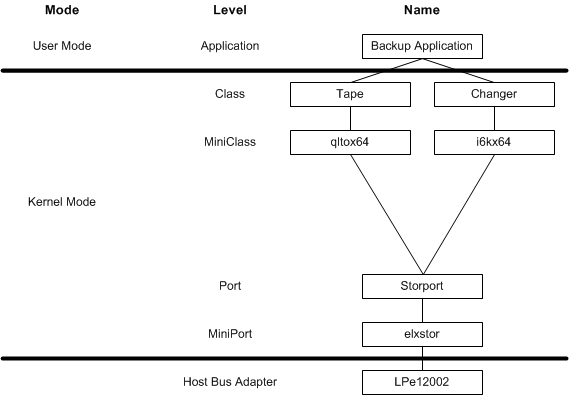 7
HP Quantum CONFIDENTIAL Class 2
Windows driver architecture
Windows APFO driver consists of one filter driver and one intermediate class driver
Fit below miniclass drivers (tape and changer) and above port driver
8
HP Quantum CONFIDENTIAL Class 2
This is your stack on APFO
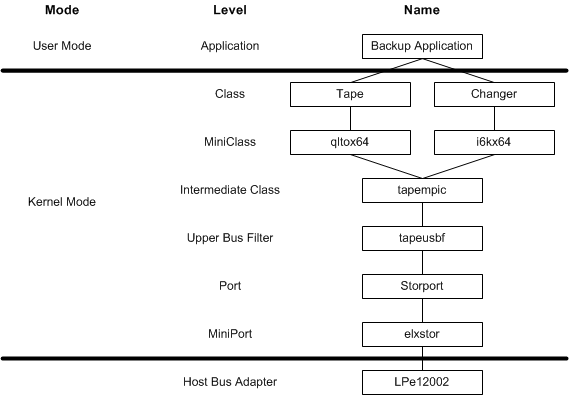 9
HP Quantum CONFIDENTIAL Class 2
tapeusbf filter driver
Attaches to all storage port drivers
During discovery recognizes devices which may have APFO capability
Presents a FFDO and FPDO for each path to each device
FFDO and FPDO identifiers are recognized by tapempic
10
HP Quantum CONFIDENTIAL Class 2
[Speaker Notes: 2nd & 3rd bullet items are modified from what was shown in the presentation]
tapempic intermediate class driver
Attaches to devices presented by tapeusbf
Presents a FDO and PDO for each enabled device to the tape and media changer miniclass drivers above
Performs the APFO functionality:
Manages failover sequence counters (FSCs)
Manages failover session keys
Passes commands to devices, modified as required
Changes path when a failure occurs
11
HP Quantum CONFIDENTIAL Class 2
Device objects
Windows manages devices using …
Physical Device Objects (PDO)
Functional Device Objects (FDO)
Filter drivers add FPDOs and FFDOs 
tapempic selects active path
12
HP Quantum CONFIDENTIAL Class 2
[Speaker Notes: CDO provides an API for the diagnostic application]
Overview
Goals
Windows driver architecture
Demonstrations
Utilities
Documentation review
13
HP Quantum CONFIDENTIAL Class 2
Demonstrations
Configure library
Install drivers on host
Fail switch port to trigger failover
Fail drive to trigger failover
Utilities
14
HP Quantum CONFIDENTIAL Class 2
Configuration guidelines
Configure APFO in library first
Install APFO drivers in hosts second
When updating from pre-release to release drivers, manually uninstall pre-release drivers first.
Cannot mix basic and advanced failover within a partition
15
HP Quantum CONFIDENTIAL Class 2
[Speaker Notes: If enable library then boot host w/o drivers, half of the changers will not load a changer miniclass driver.  Caused by reservation conflict in passive control path drives.  Exclamation points in device manager display.  Solution is to install APFO drivers and reboot.]
Library configuration
Enable storage networking (SNW) license
Set up partitions
Select control path drives
Select data path drives
Verify host access
See User’s Guide
16
HP Quantum CONFIDENTIAL Class 2
SNW license
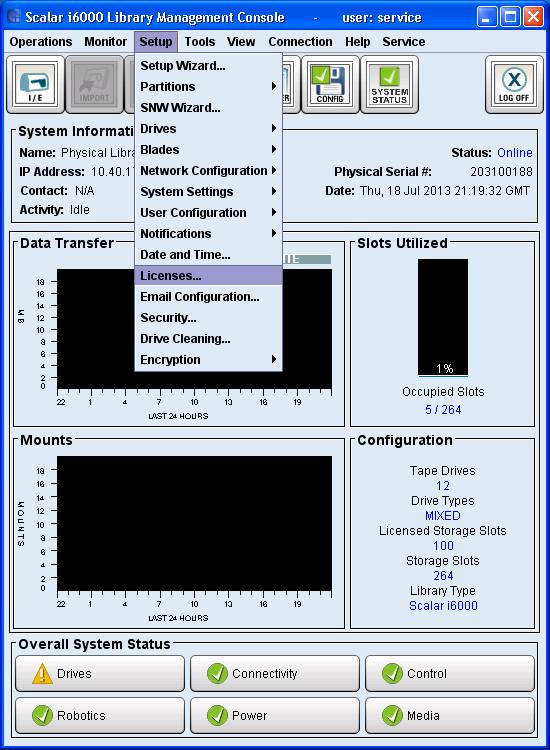 17
HP Quantum CONFIDENTIAL Class 2
Licenses
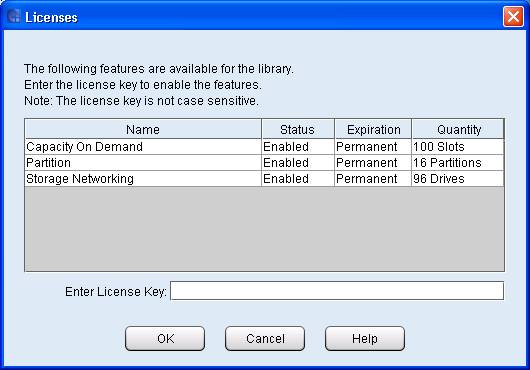 18
HP Quantum CONFIDENTIAL Class 2
Partitions – configure
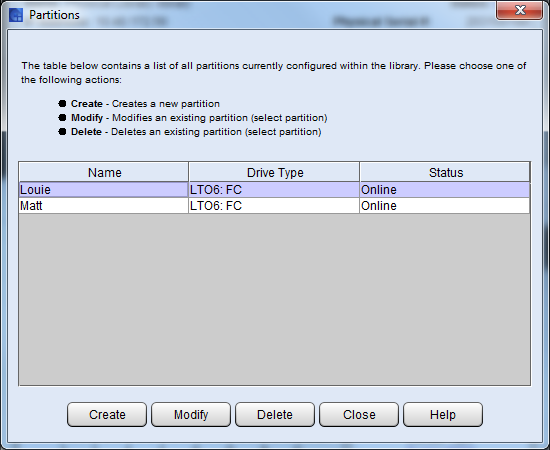 Setup  >> Partitions  >> Configure
19
HP Quantum CONFIDENTIAL Class 2
Configure control path
Setup  >> Partition  >> Control Path
Select CP Drive
Select CFP Mode: Advanced
Select Passive CP Drive
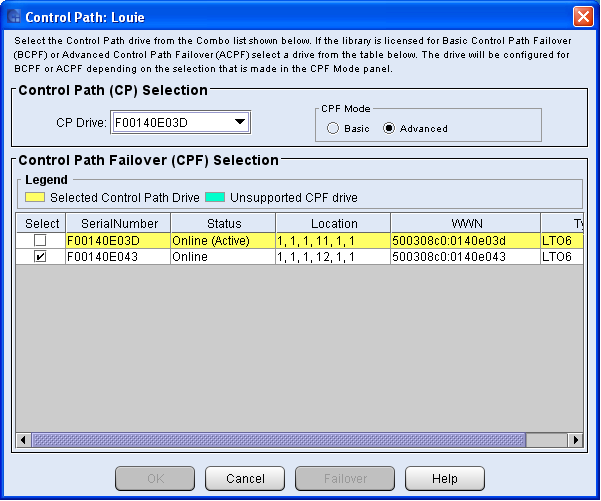 20
HP Quantum CONFIDENTIAL Class 2
[Speaker Notes: Enable both drive ports in Security Manager.
Yellow is active CP drive]
Configure data paths
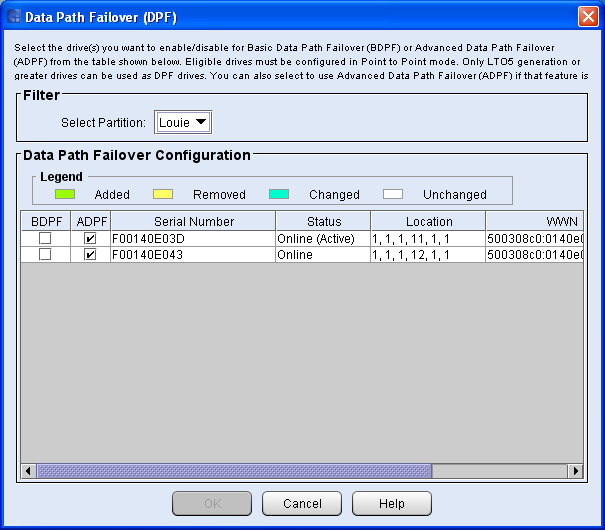 Setup  >> Drives  >> Data Path Failover
Select Partition
Select Drives and enable ADPF
21
HP Quantum CONFIDENTIAL Class 2
[Speaker Notes: Enable both drive ports in Security Manager.]
Configure host access
Setup >> Drives  >> Access >> SNW Wizard
Host Access
Host Access Group configuration
Host Access Configuration
All drives in a partition must use either basic or advanced failover; no mixing.
22
HP Quantum CONFIDENTIAL Class 2
[Speaker Notes: Enable both drive ports in Security Manager.]
SNW Wizard – host access
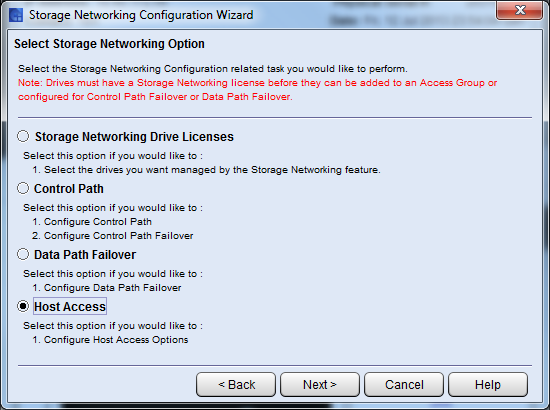 23
HP Quantum CONFIDENTIAL Class 2
SNW Wizard – host access options
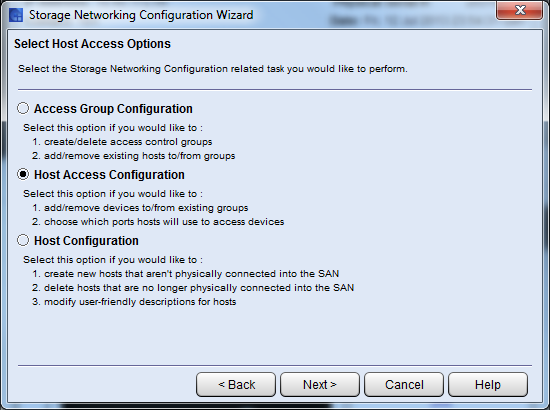 24
HP Quantum CONFIDENTIAL Class 2
SNW Wizard – groups
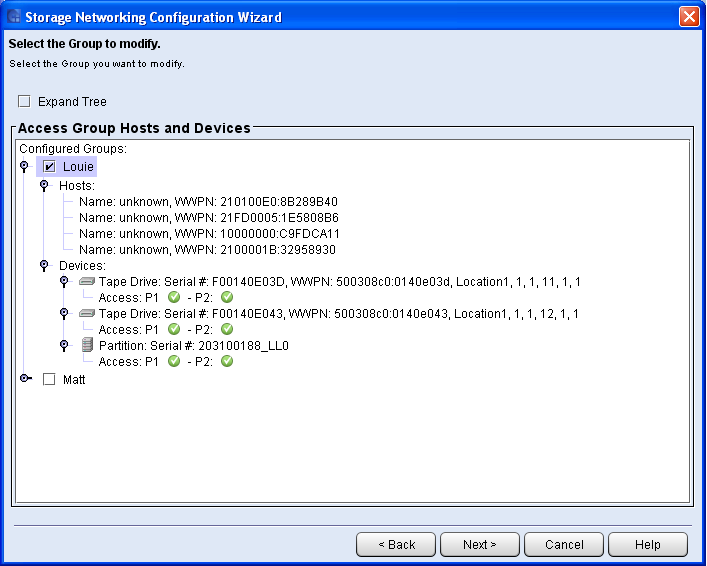 25
HP Quantum CONFIDENTIAL Class 2
[Speaker Notes: Security Manager]
SNW Wizard – drive access
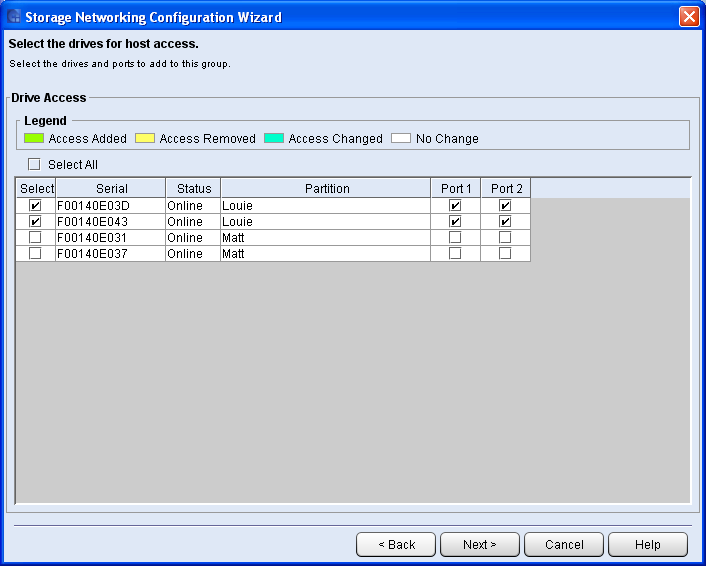 26
HP Quantum CONFIDENTIAL Class 2
[Speaker Notes: Selected ports will be available to all hosts selected at this point.]
SNW Wizard – host access
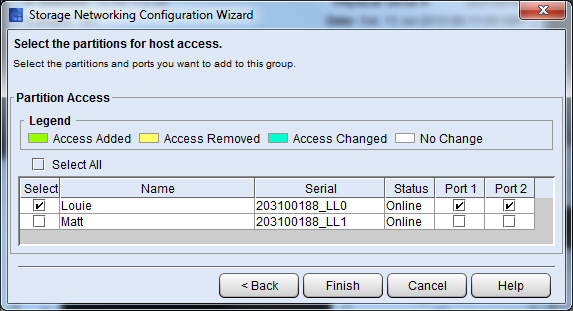 27
HP Quantum CONFIDENTIAL Class 2
Driver installation
Limited distribution; not on Quantum web site
Pre-release drivers must be uninstalled manually before upgrading to newer drivers
Single installer application for both drivers
Windows 2012 Server
advfo2K12.exe
Windows 2008 Server x64 and 2008 R2 Server 
advfox64.exe
32-bit (x86) Windows 2008 is not supported
C:\Program Files\Quantum\Failover\
Driver signatures
Released drivers will be signed by Microsoft
Using a test signed driver requires putting Windows in test mode
28
HP Quantum CONFIDENTIAL Class 2
[Speaker Notes: Quantum presentation only
Win 2012 x64 only, hence name
Put in test mode first, else attempt to boot will enter recovery mode
“bcdedit testsigning on” and reboot]
System topology
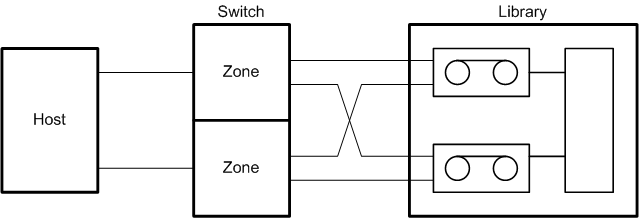 One server with two HBAs
One switch with two zones
One library with a partition containing two drives
Each drive has two ports and is configured for bridging
Each drive contains an SSC and an SMC device server
29
HP Quantum CONFIDENTIAL Class 2
[Speaker Notes: This will help explain the Device Manager view which will have sixteen instances of “AdvFO Tape Multi-Path Intermediate Class Driver SCSI FDO.”]
Device manager
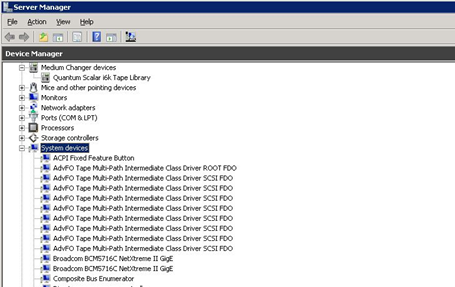 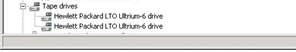 30
HP Quantum CONFIDENTIAL Class 2
[Speaker Notes: Multiple instances of the library or of each drive indicate that APFO is not enabled in the library.
Eight changer, eight drives
Replace this with screen shot from Louie]
Failover demonstration
31
HP Quantum CONFIDENTIAL Class 2
Diagnosis
Objective:  Restore failed link or drive before the redundant element fails.
Identify the failed element
Link or drive?
32
HP Quantum CONFIDENTIAL Class 2
Data and control path failover
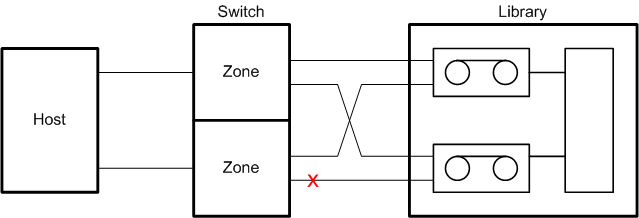 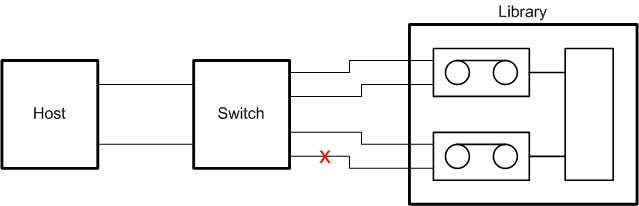 33
HP Quantum CONFIDENTIAL Class 2
Control path failover across drives
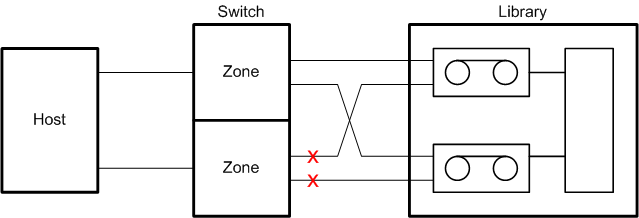 34
HP Quantum CONFIDENTIAL Class 2
Diagnosis process
Library RAS tickets
Windows system event log
Diagnostic application
Debug (checked) drivers to generate debug logs
Crash dumps to debug BSODs
35
HP Quantum CONFIDENTIAL Class 2
[Speaker Notes: Ask service people how much of this should be given to customer and how much to give only to field service
Debug drivers will be signed]
RAS ticket available
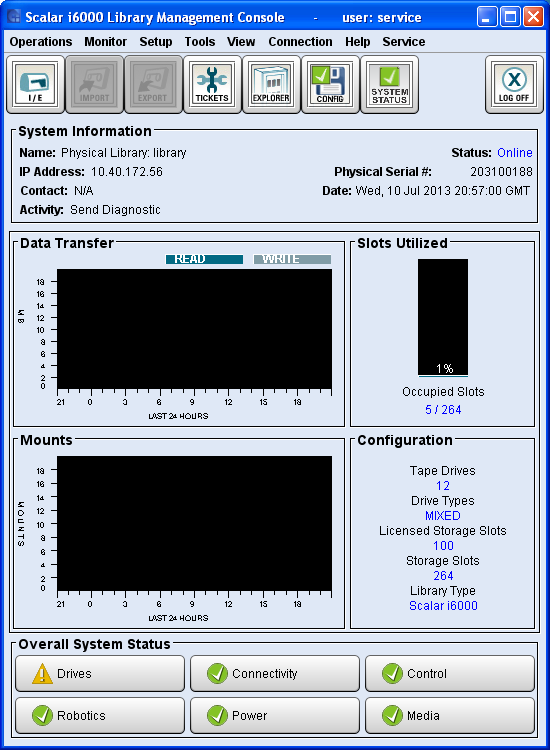 36
HP Quantum CONFIDENTIAL Class 2
RAS ticket list
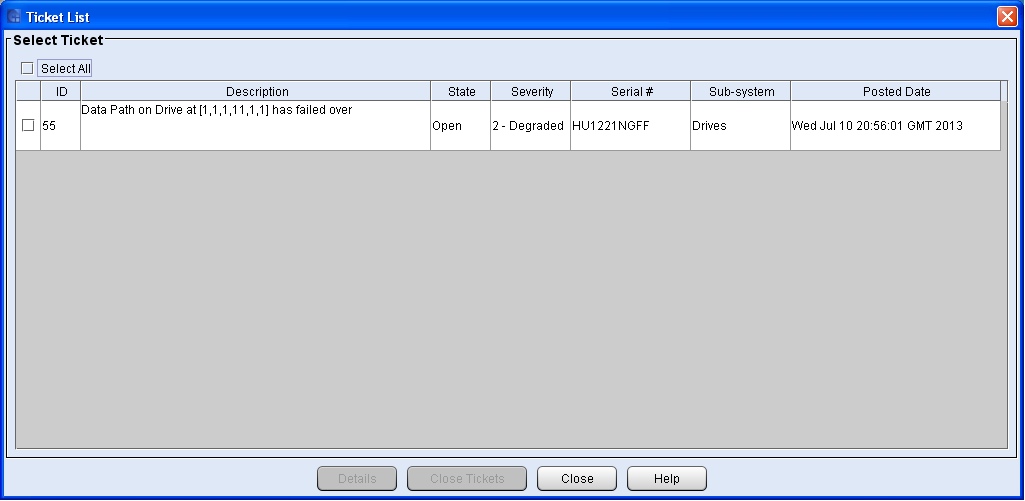 37
HP Quantum CONFIDENTIAL Class 2
RAS ticket details
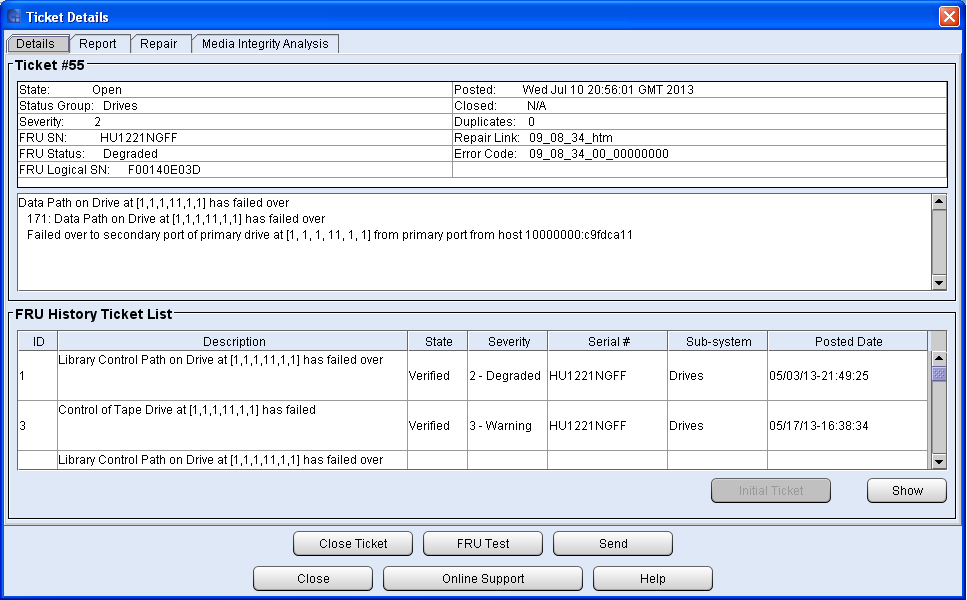 38
HP Quantum CONFIDENTIAL Class 2
[Speaker Notes: Coordinates of failed element]
RAS ticket report
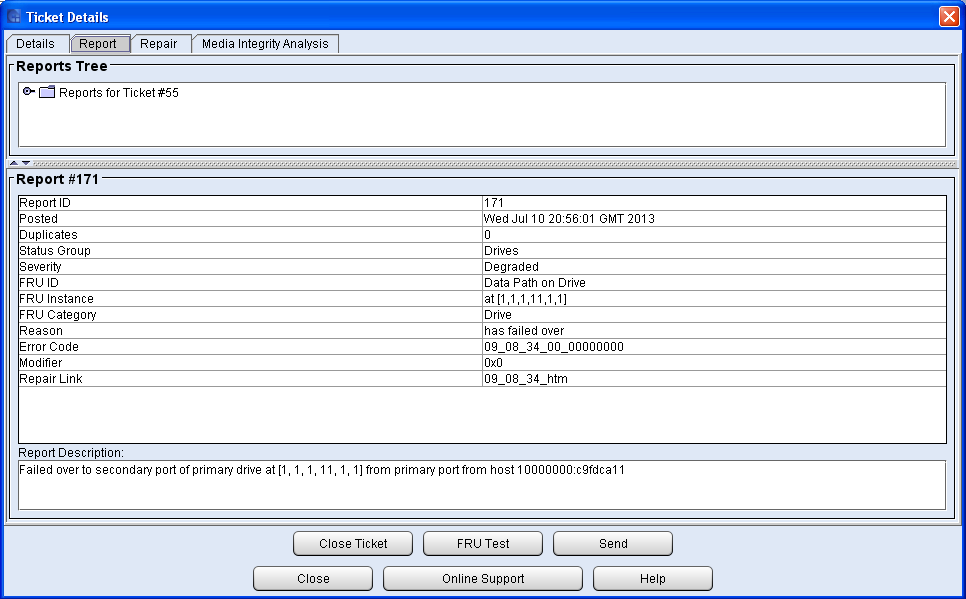 39
HP Quantum CONFIDENTIAL Class 2
Windows event log
Hint:  Filter current log event sources for tapeusbf and tapempic.
40
HP Quantum CONFIDENTIAL Class 2
Event log – driver loaded
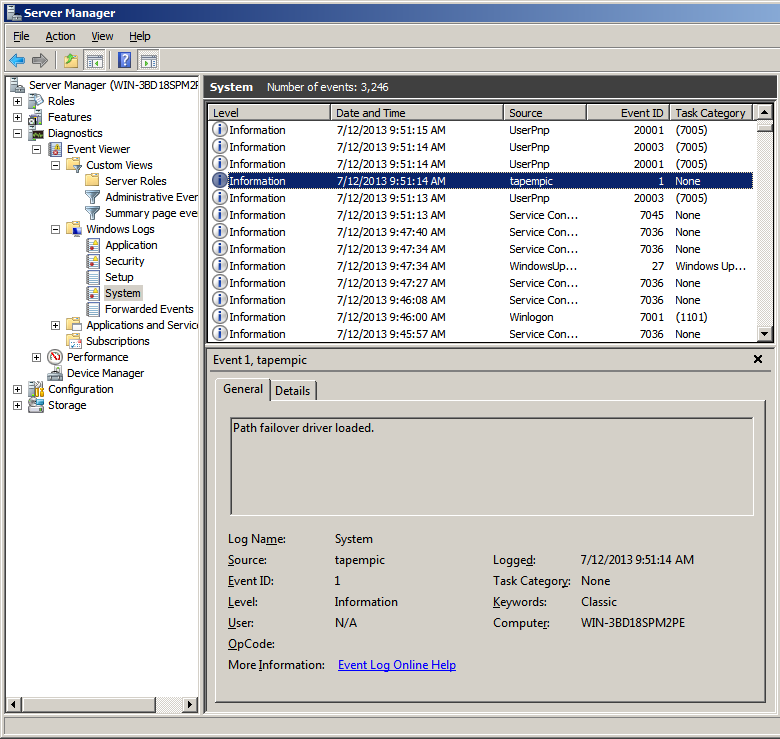 41
HP Quantum CONFIDENTIAL Class 2
Event log – session established
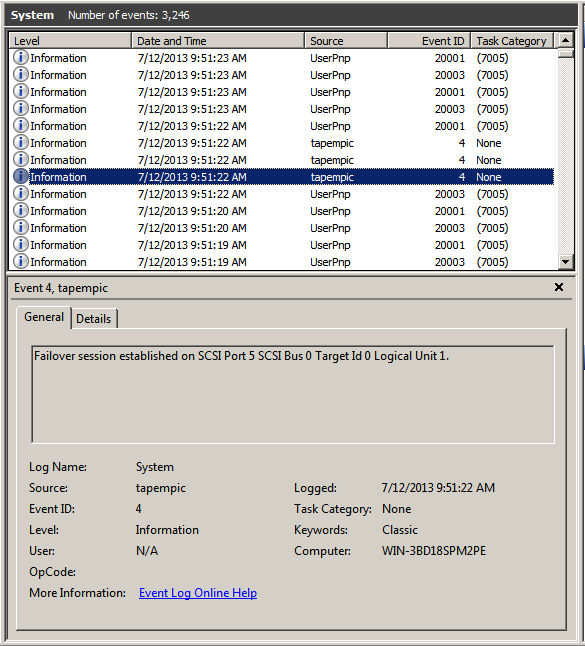 42
HP Quantum CONFIDENTIAL Class 2
Event log – path failure
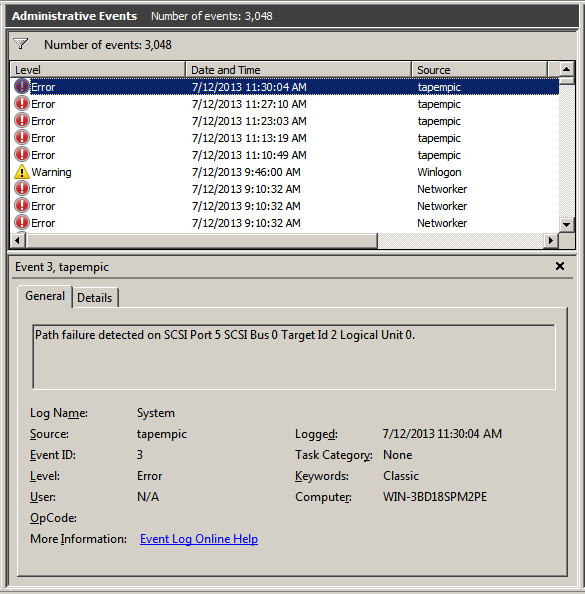 43
HP Quantum CONFIDENTIAL Class 2
[Speaker Notes: Check AdvFoDgn to see which drive is missing a path]
Overview
Goals
Windows driver architecture
Demonstration
Utilities
Documentation review
44
HP Quantum CONFIDENTIAL Class 2
Utilities
AdvFoDgn – failover session states and device names
Crash dumps for debugging BSODs – see Customer Essentials
45
HP Quantum CONFIDENTIAL Class 2
[Speaker Notes: Quantum version]
AdvFoDgn diagnostic
Shows states of failover sessions
Shows names of devices
Communicates with the driver
Some ISV applications may need to use symbolic names of drives and changers.
46
HP Quantum CONFIDENTIAL Class 2
AdvFoDgn display
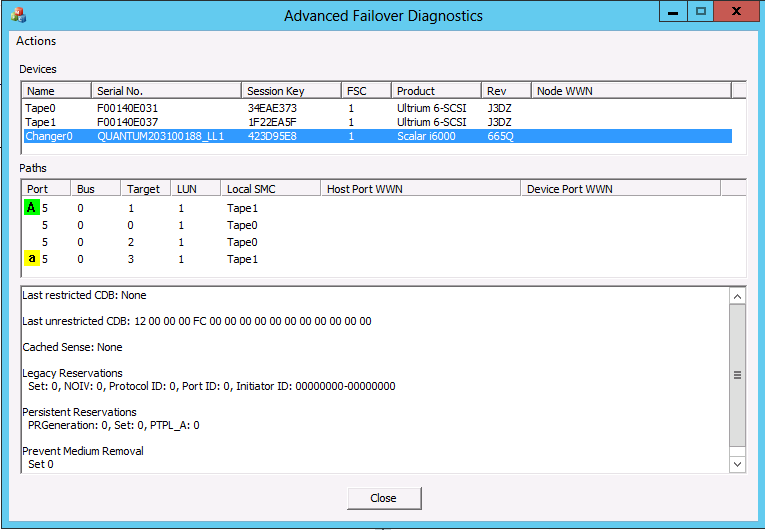 47
HP Quantum CONFIDENTIAL Class 2
[Speaker Notes: Bottom pane is driver state]
AdvFoDgn actions
Show WWN
Report Device
Enabled
Session Status
Session List
Report Local SMC
Legacy Reservations
Prevent Media Removal
Persistent Reservations
48
HP Quantum CONFIDENTIAL Class 2
AdvFoDgn device enabled status
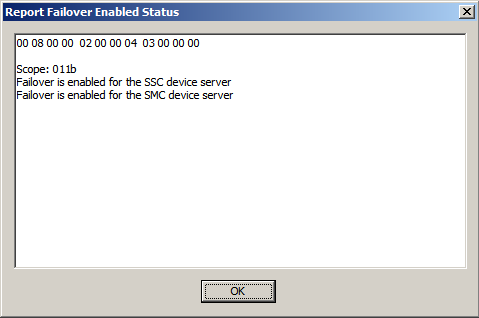 49
HP Quantum CONFIDENTIAL Class 2
AdvFoDgn device session status
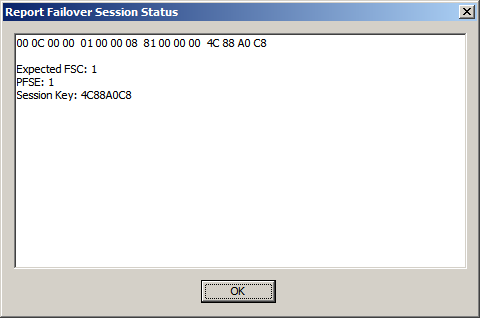 50
HP Quantum CONFIDENTIAL Class 2
AdvFoDgn device session list
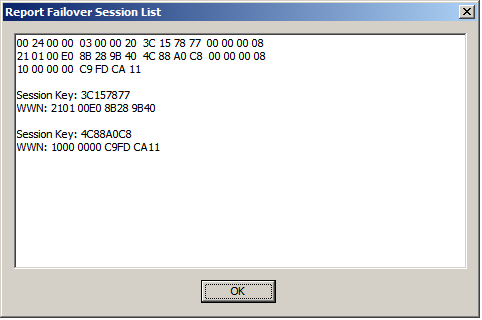 51
HP Quantum CONFIDENTIAL Class 2
AdvFoDgn SMC legacy reservations
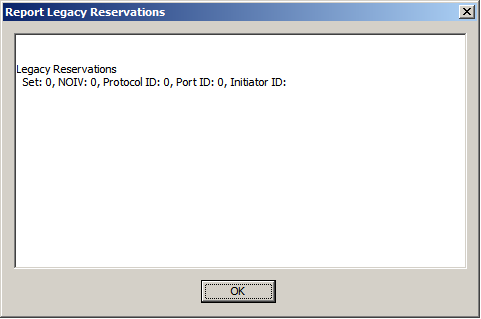 52
HP Quantum CONFIDENTIAL Class 2
AdvFoDgn SMC prevent removal
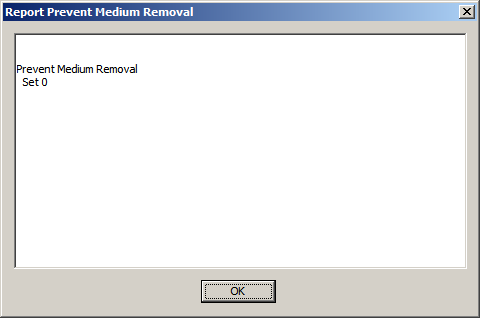 53
HP Quantum CONFIDENTIAL Class 2
AdvFoDgn SMC persistent reservations
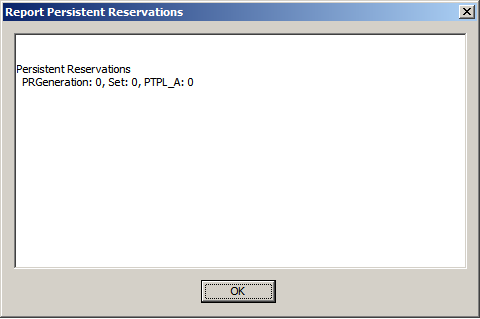 54
HP Quantum CONFIDENTIAL Class 2
Clearing reservations – AfoClrRs
Some failures may leave a drive or library with a reservation placed by a dead host.
AfoClrRs will clear reservations manually.
Installed along with drivers.
55
HP Quantum CONFIDENTIAL Class 2
[Speaker Notes: Will go into AdvFoDgn]
Overview
Goals
Windows driver architecture
Demonstration
Utilities
Documentation review
56
HP Quantum CONFIDENTIAL Class 2
References
Advanced Path Failover User Essentials
Release notes (TBD)
57
HP Quantum CONFIDENTIAL Class 2